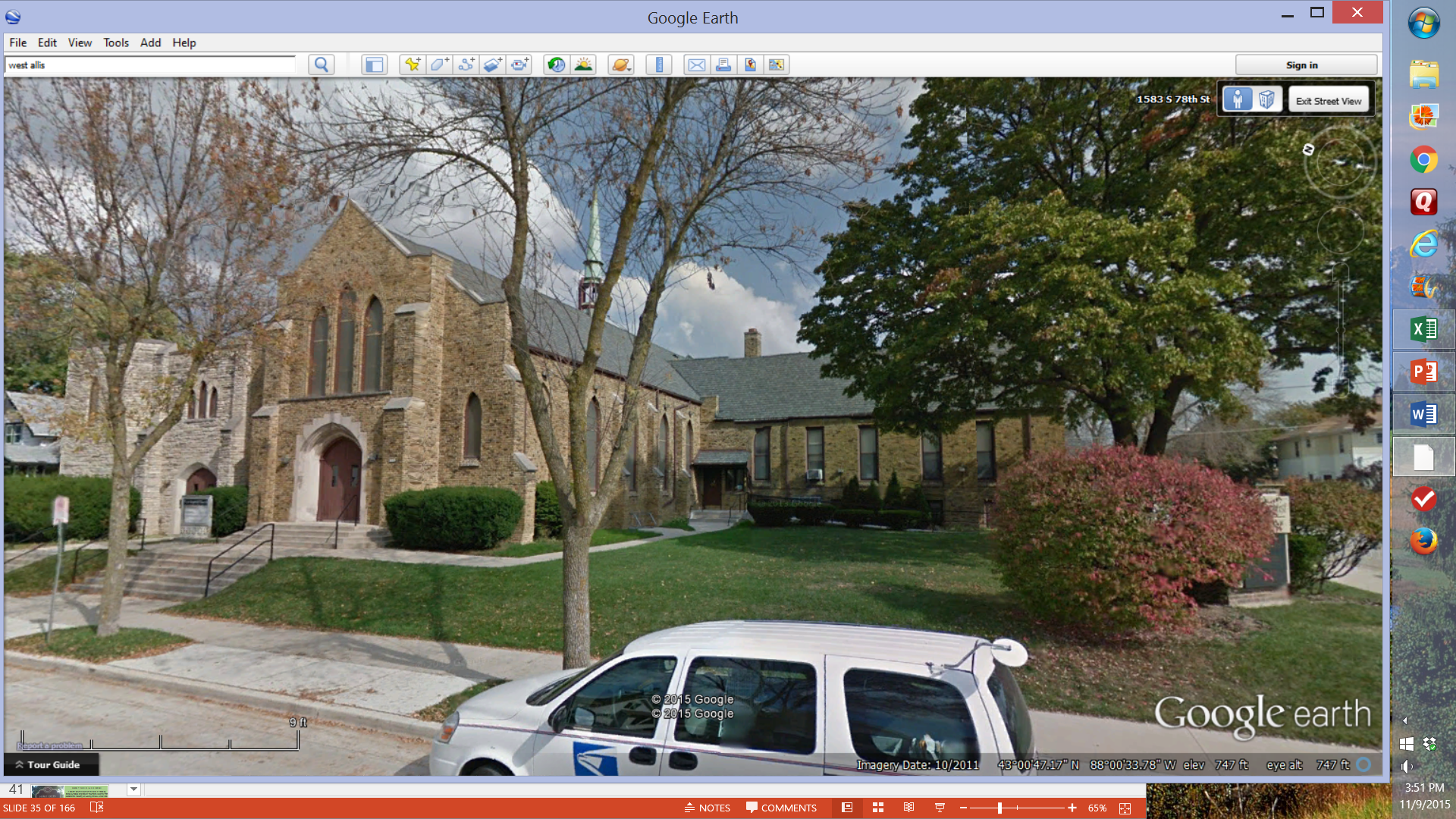 Our Story:

First Baptist Church of West Allis

6. Early Honey Creek Settlement
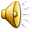 Northern United States
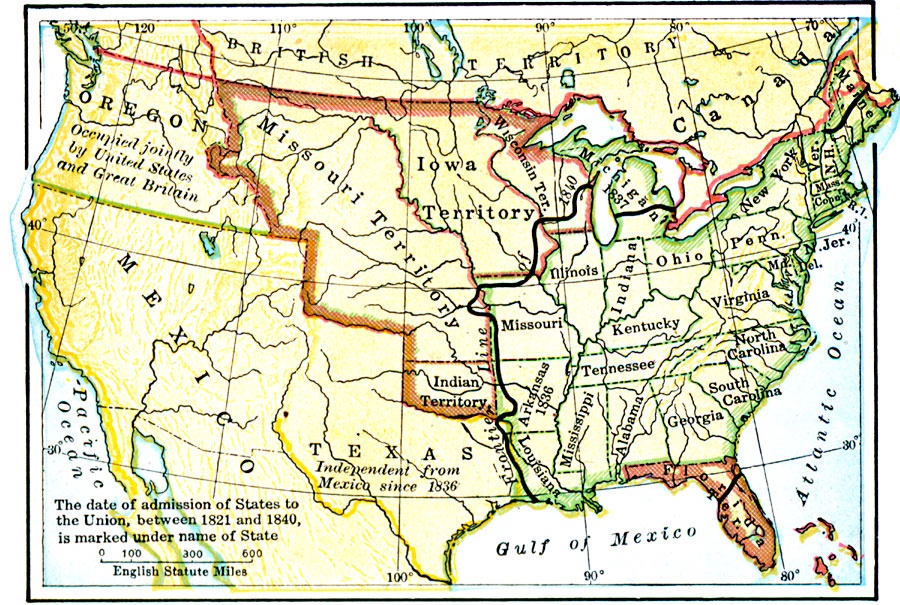 foot
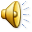 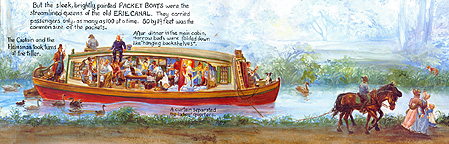 New York’s Erie Canal
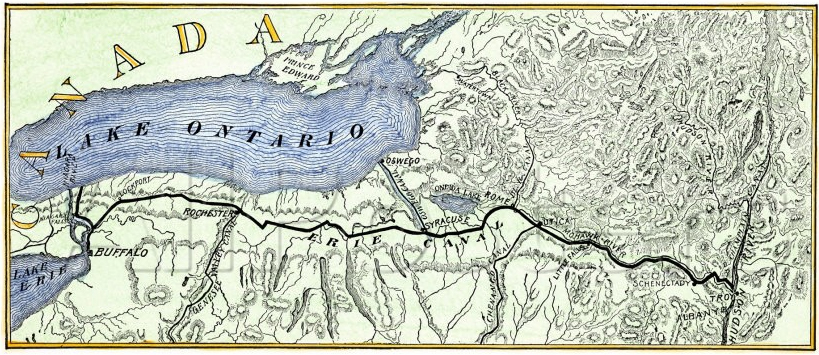 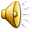 Northern United States (water route)
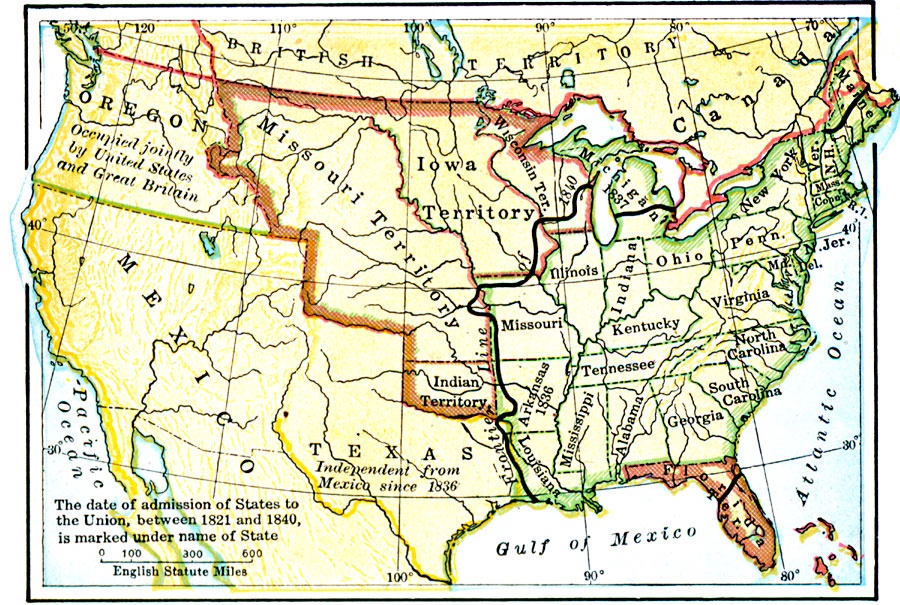 Schooner
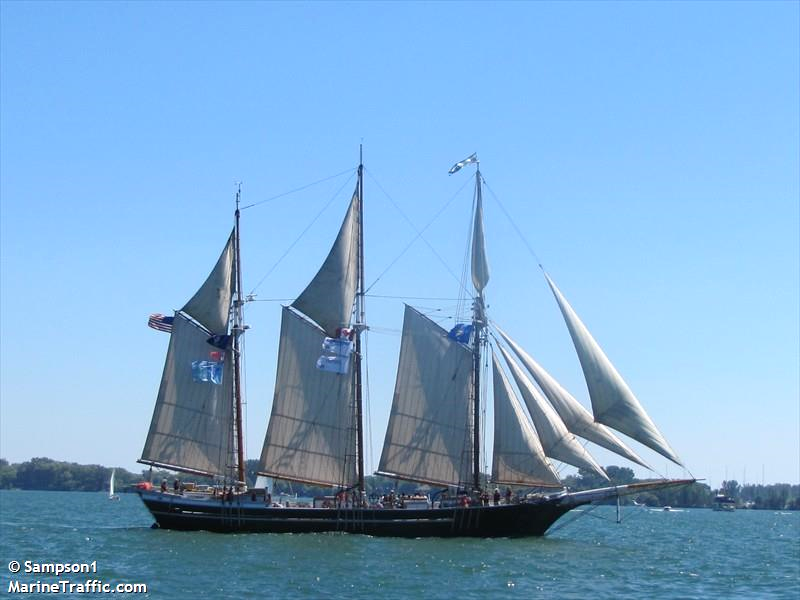 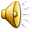 Milwaukie
Southern Milwaukee
& Waukesha Counties
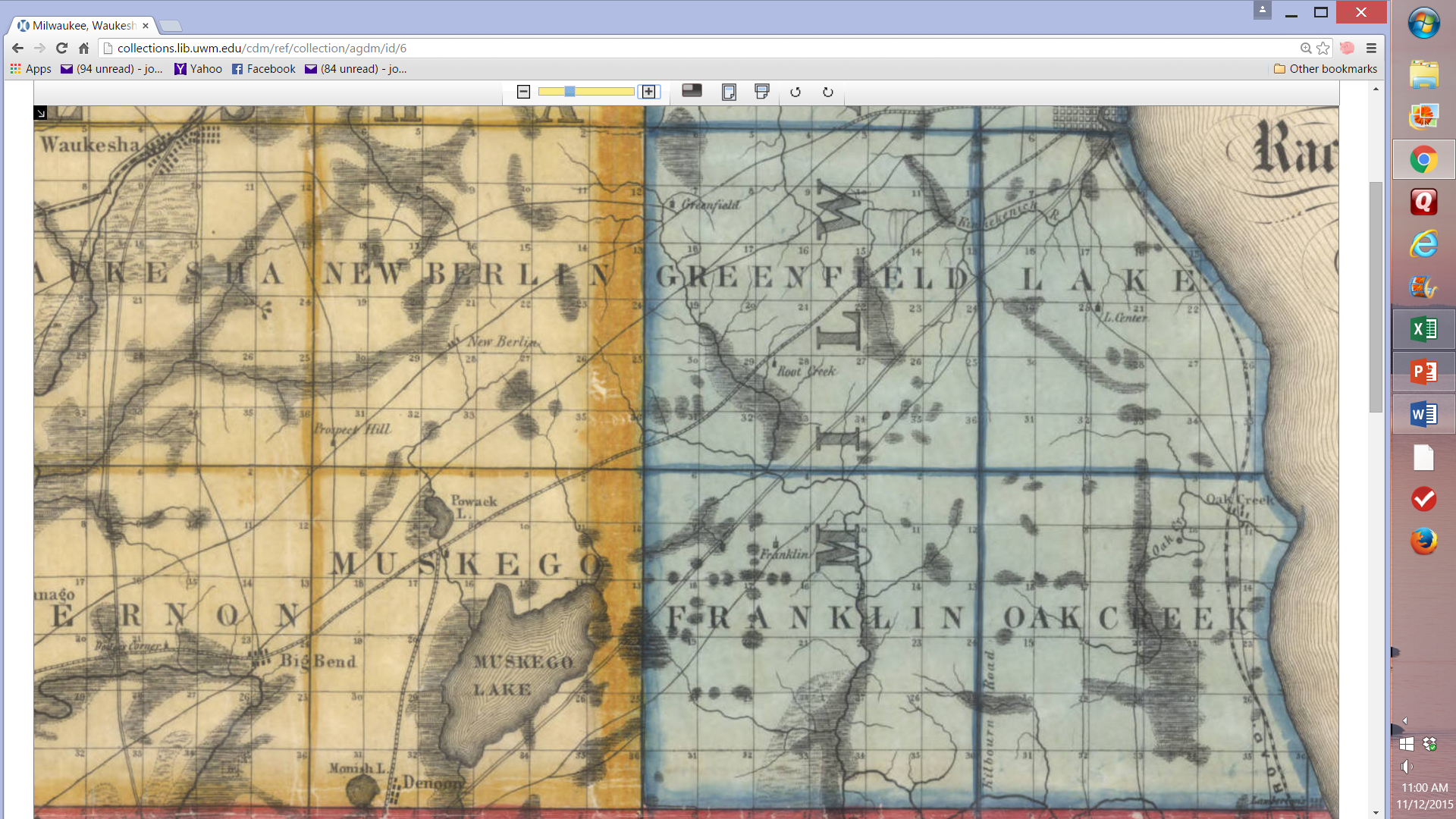 Honey Creek
Muskego Lake
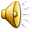 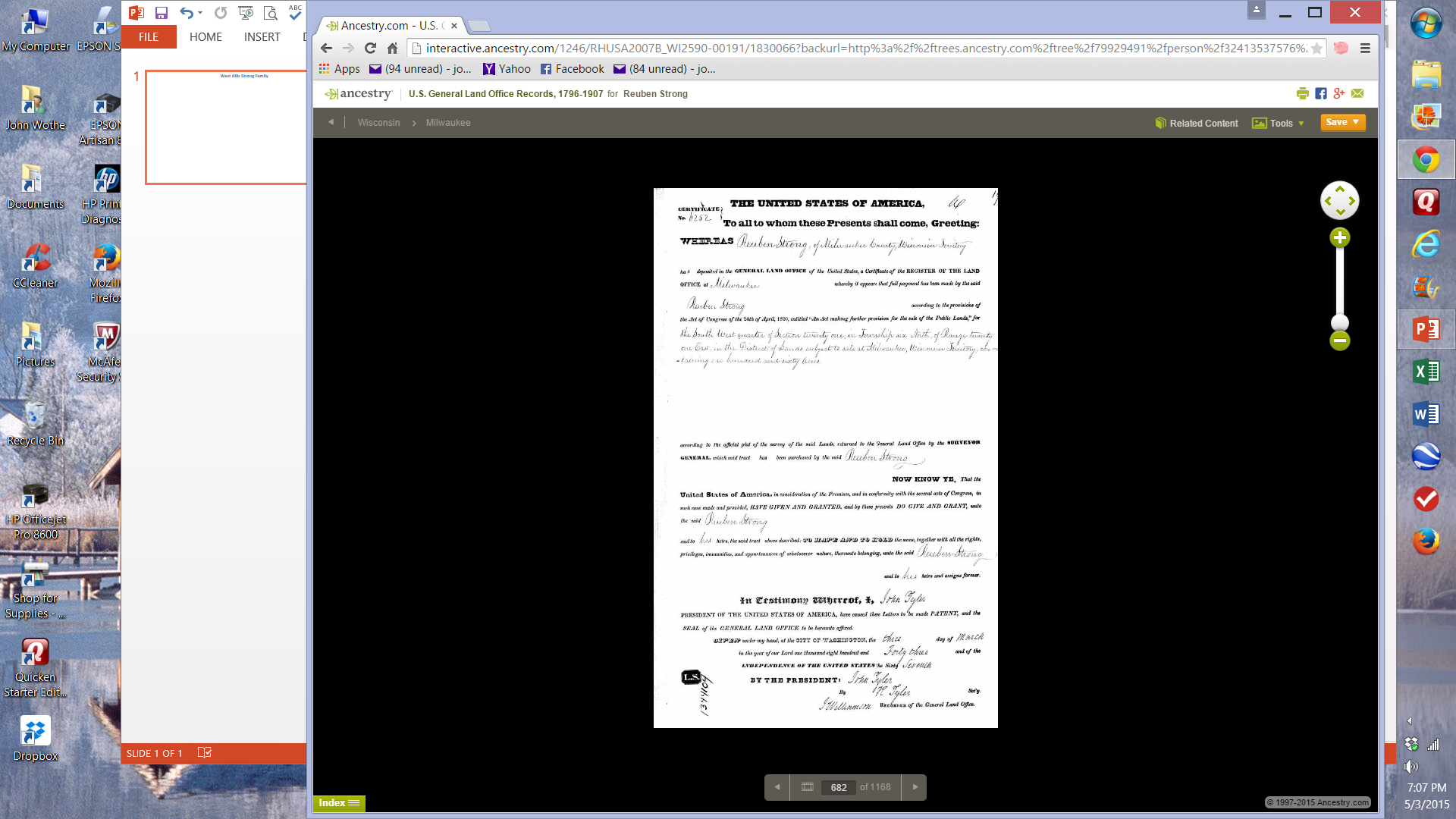 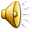 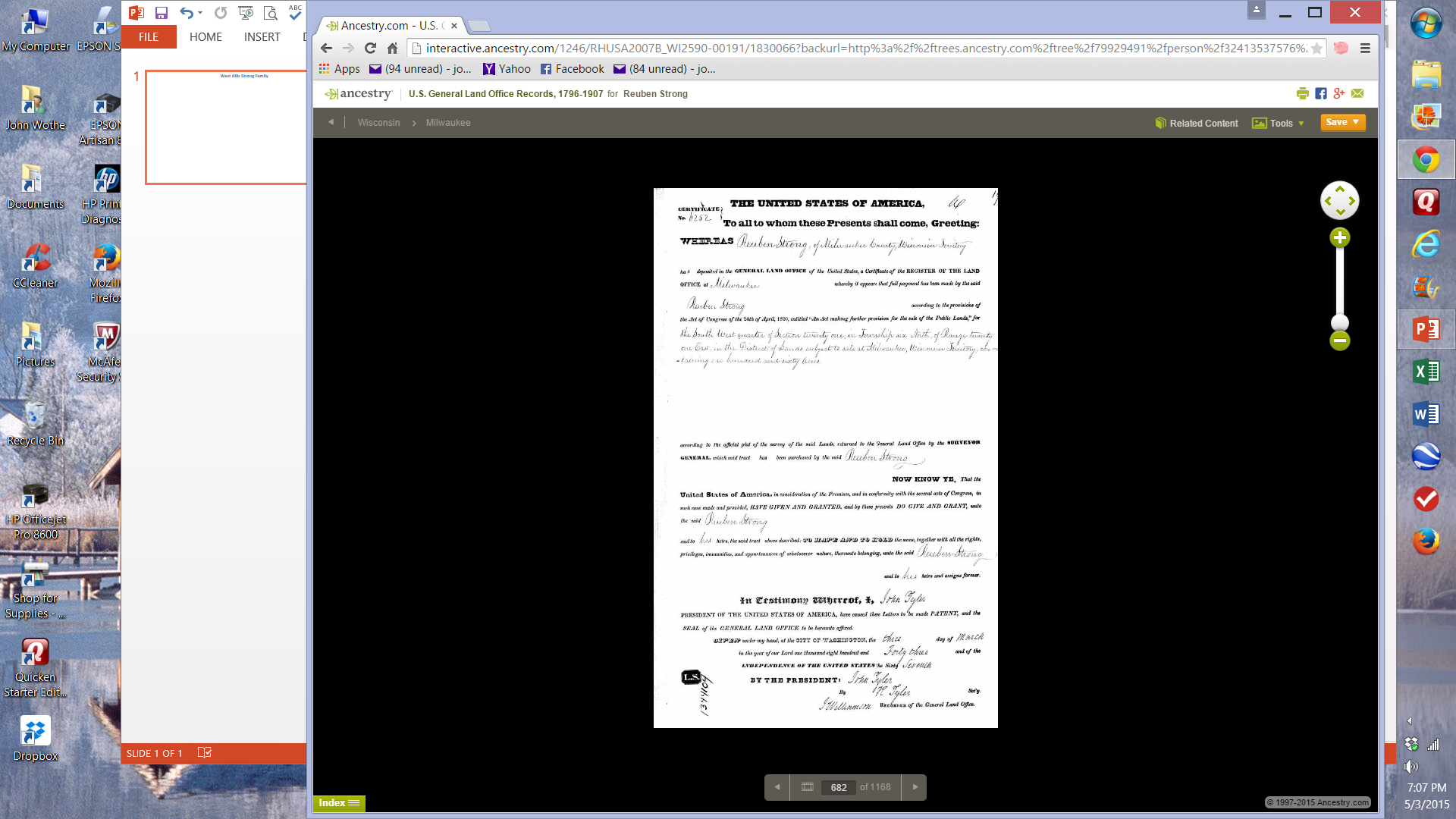 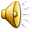 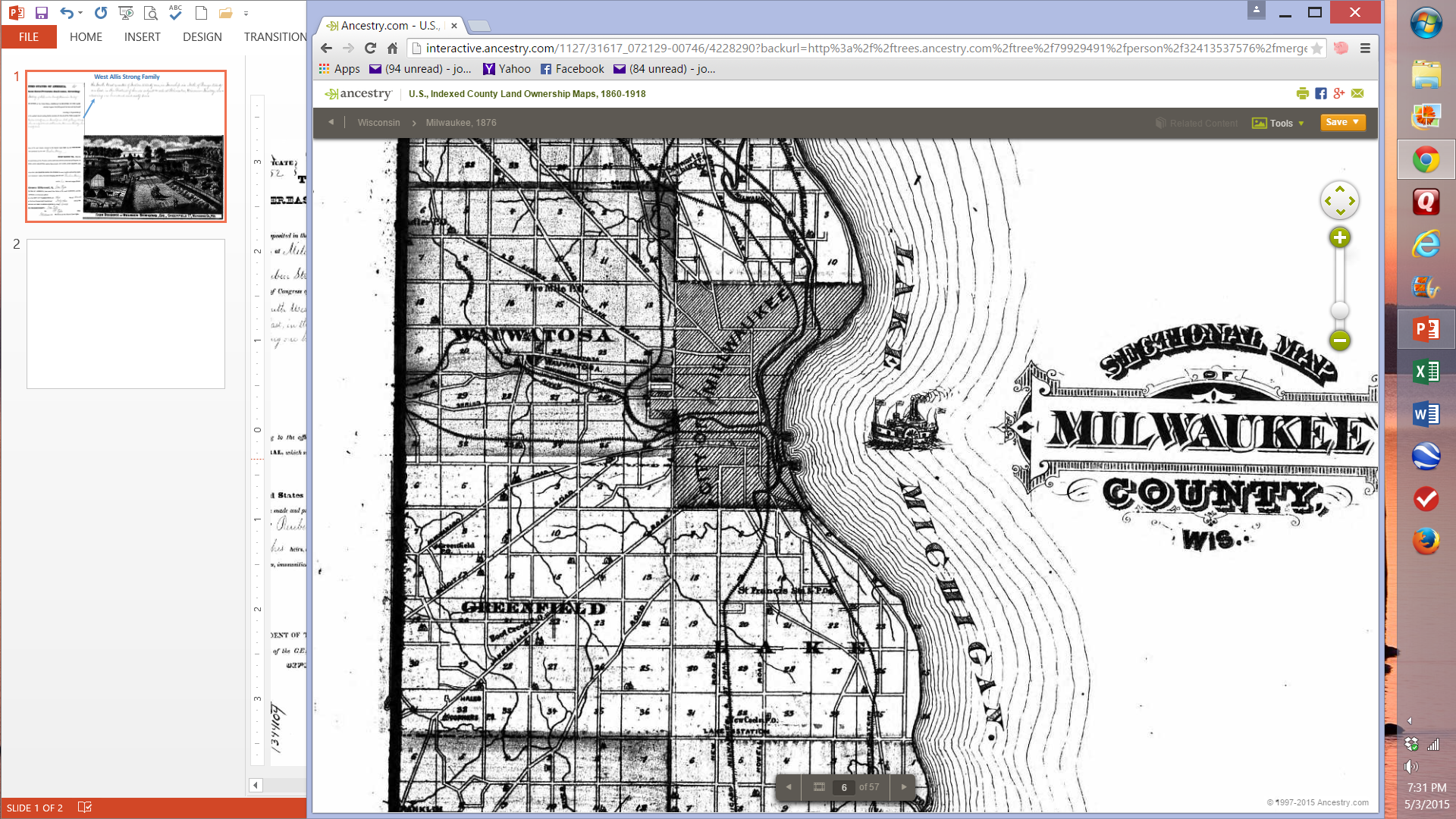 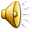 Township 6 North (Greenfield) Section 21 SW
1858
2016
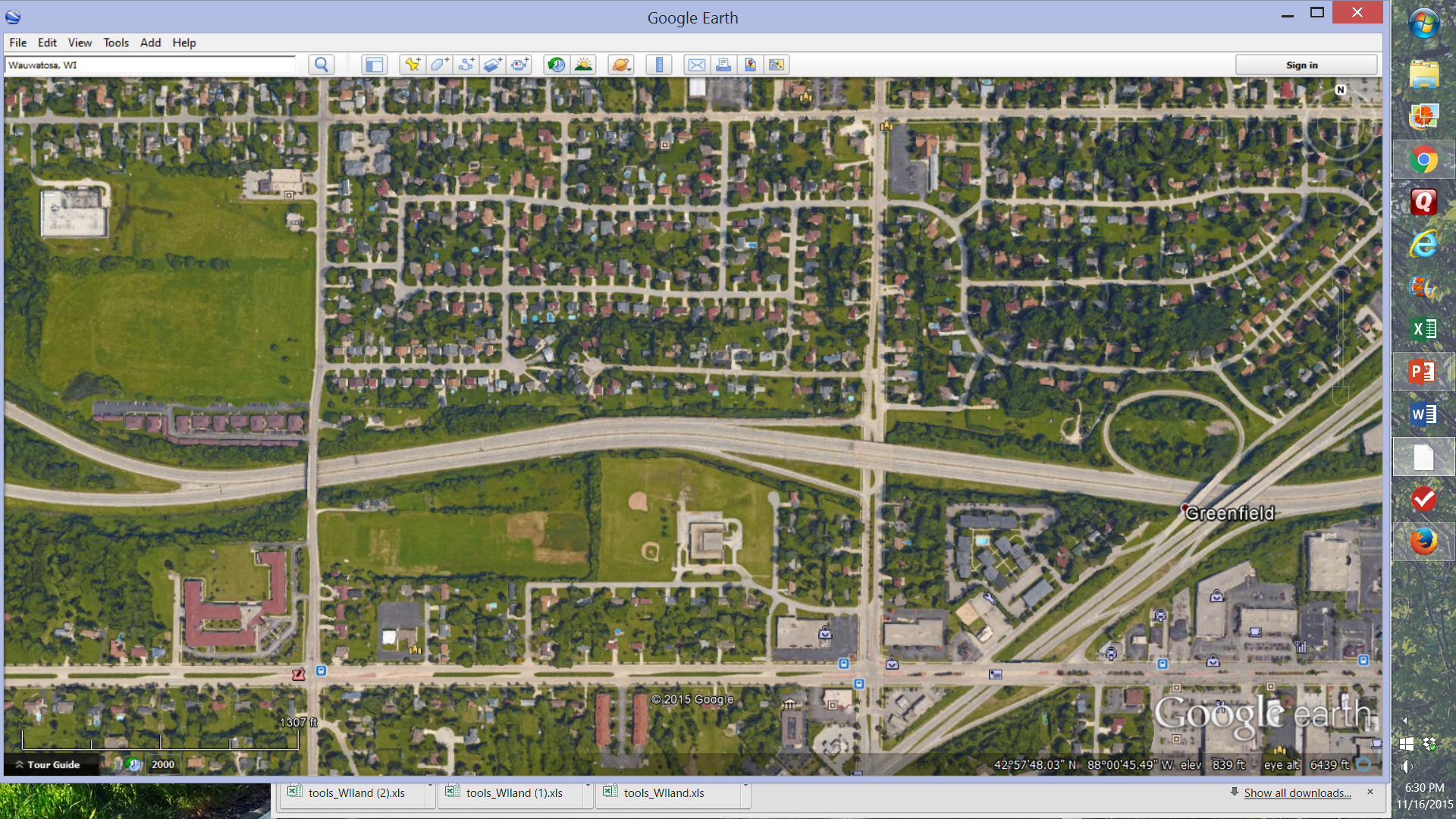 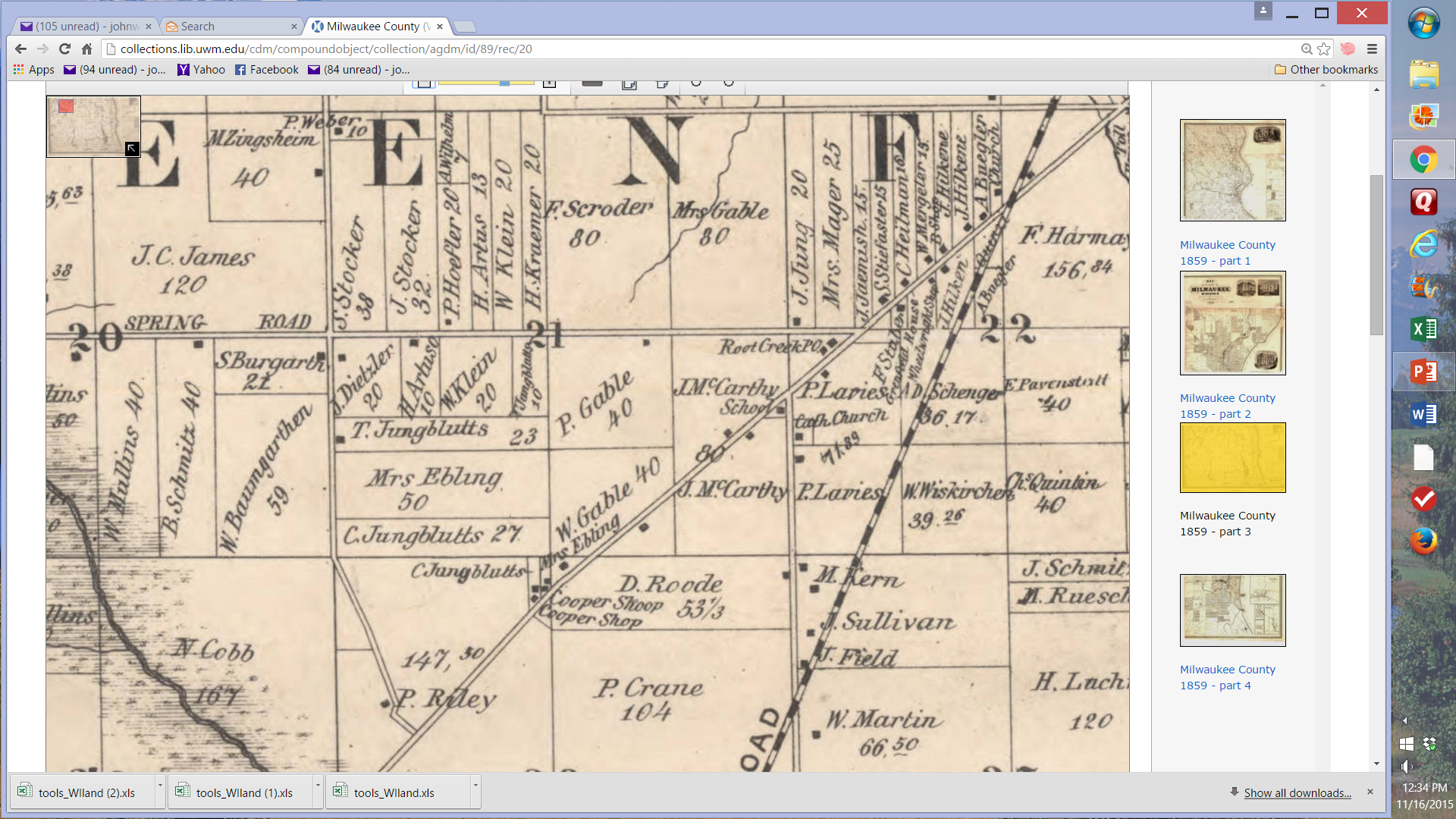 I-894 & I-41
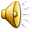 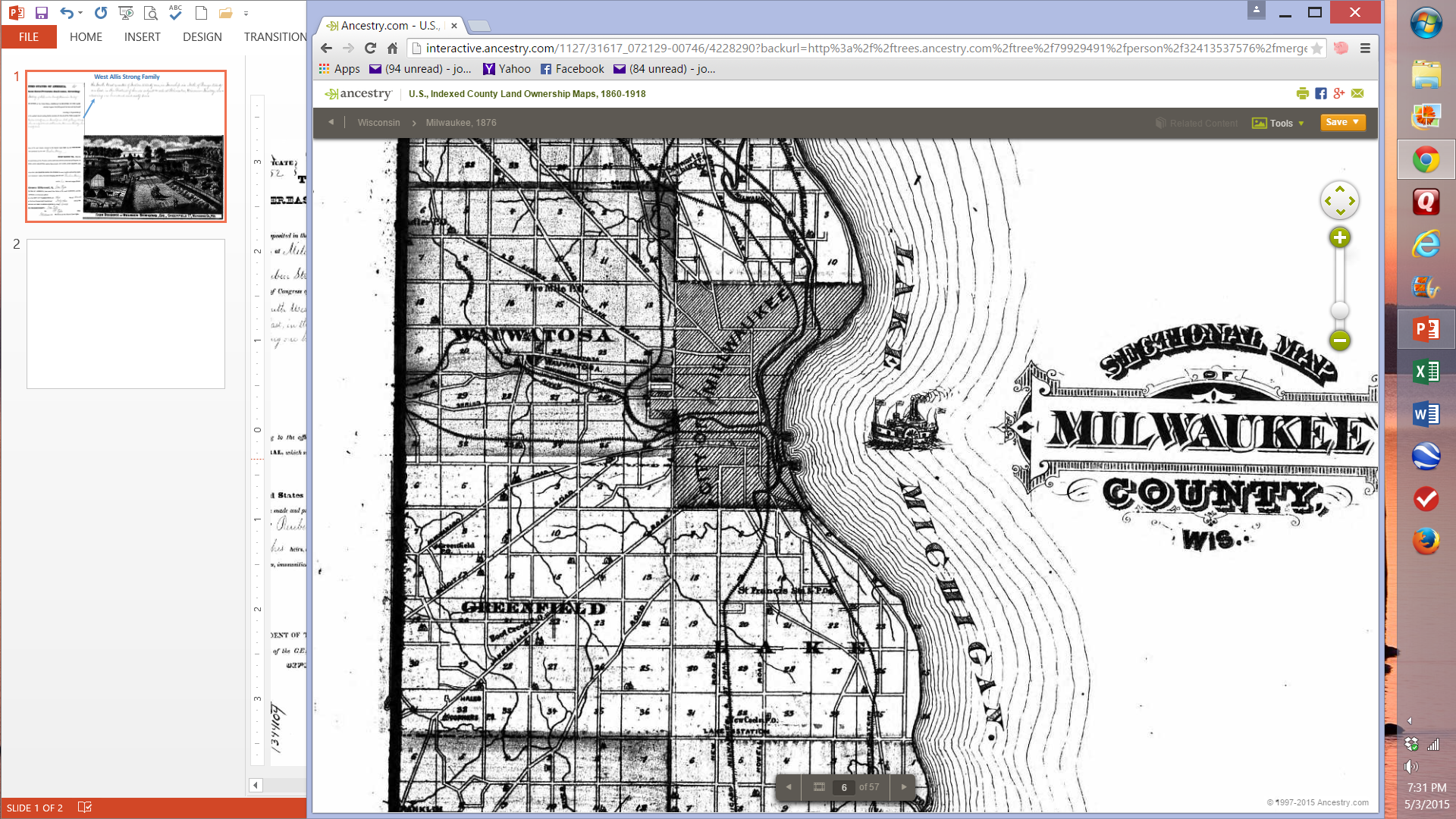 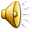 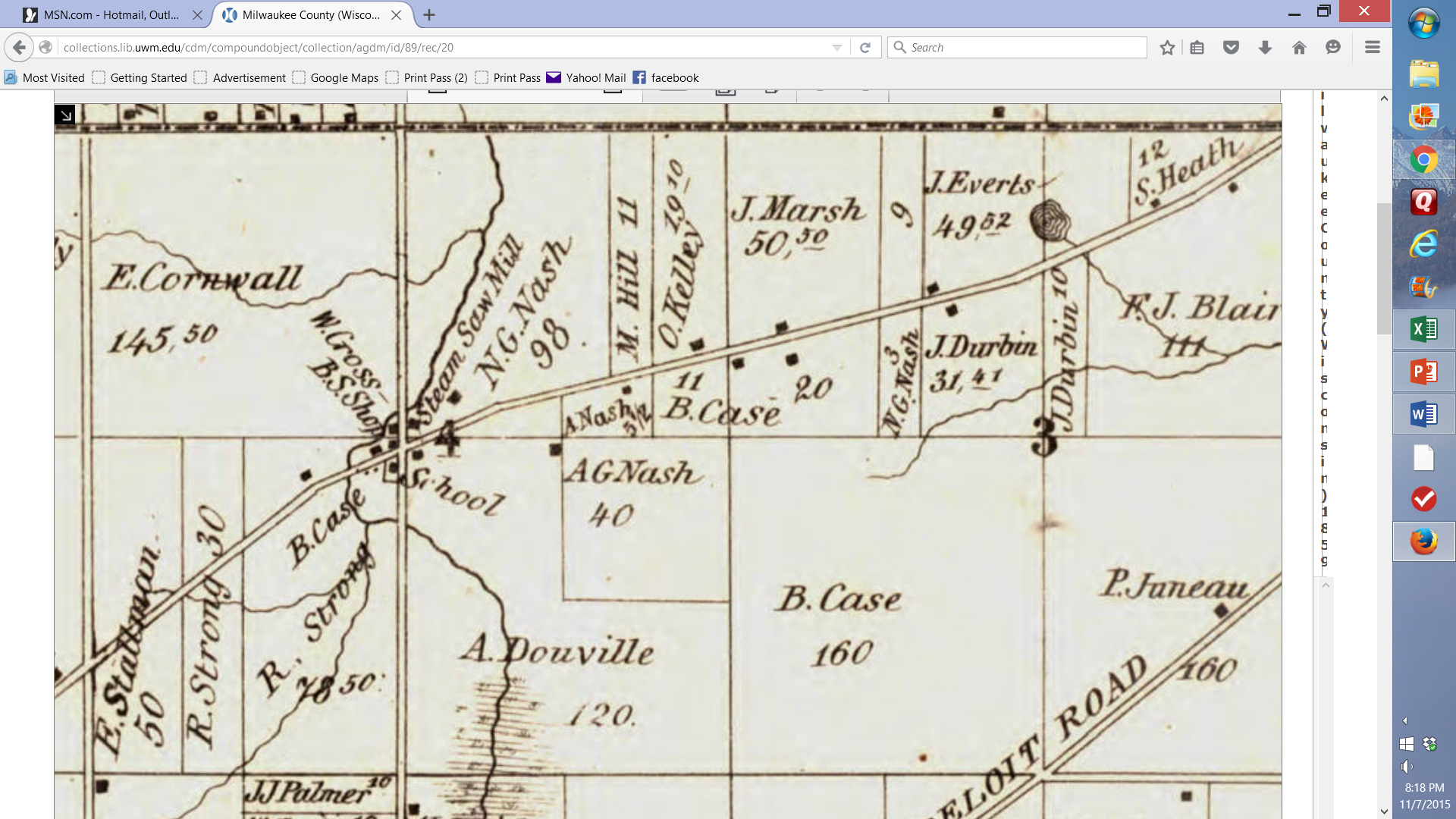 Honey Creek/North Greenfield in 1858
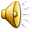 Some Old Indian Trails in Milwaukee County 1859
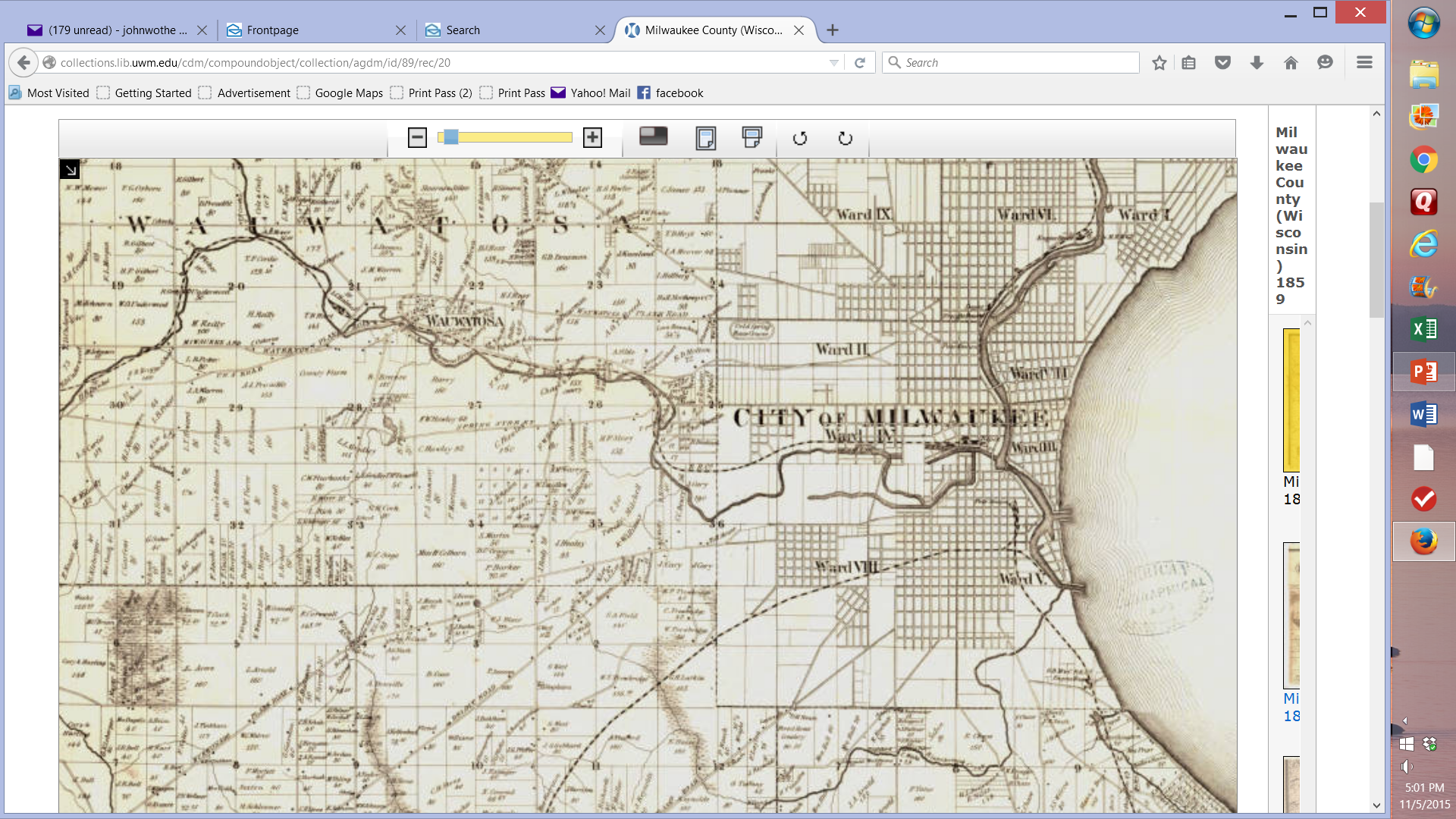 Wauwatosa
Mukwonago Rd (National Ave)
Old Five Points
Townline Rd (Greenfield Ave)
Honey Creek/North Greenfield
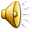 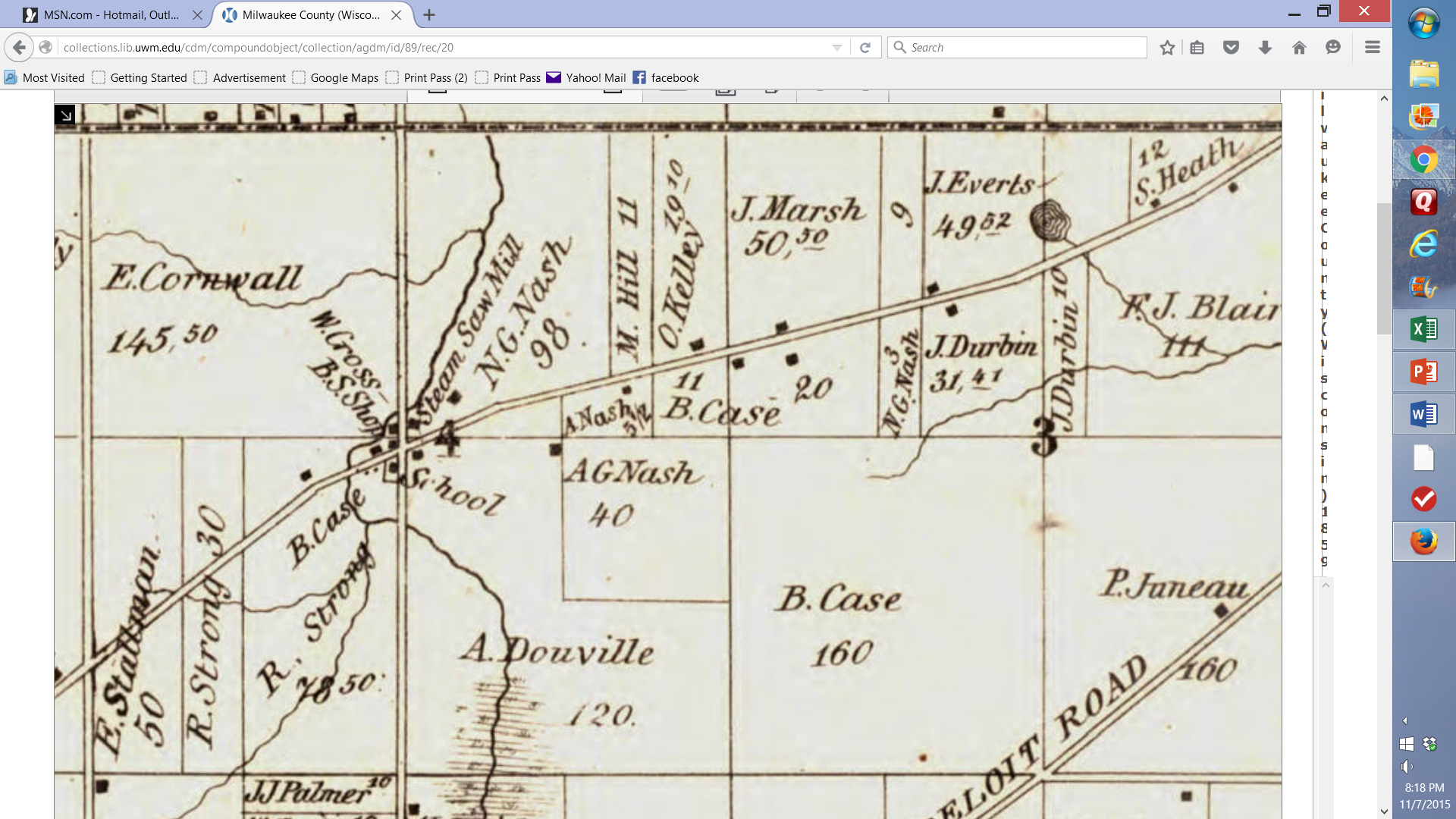 Honey Creek/North Greenfield in 1858
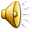 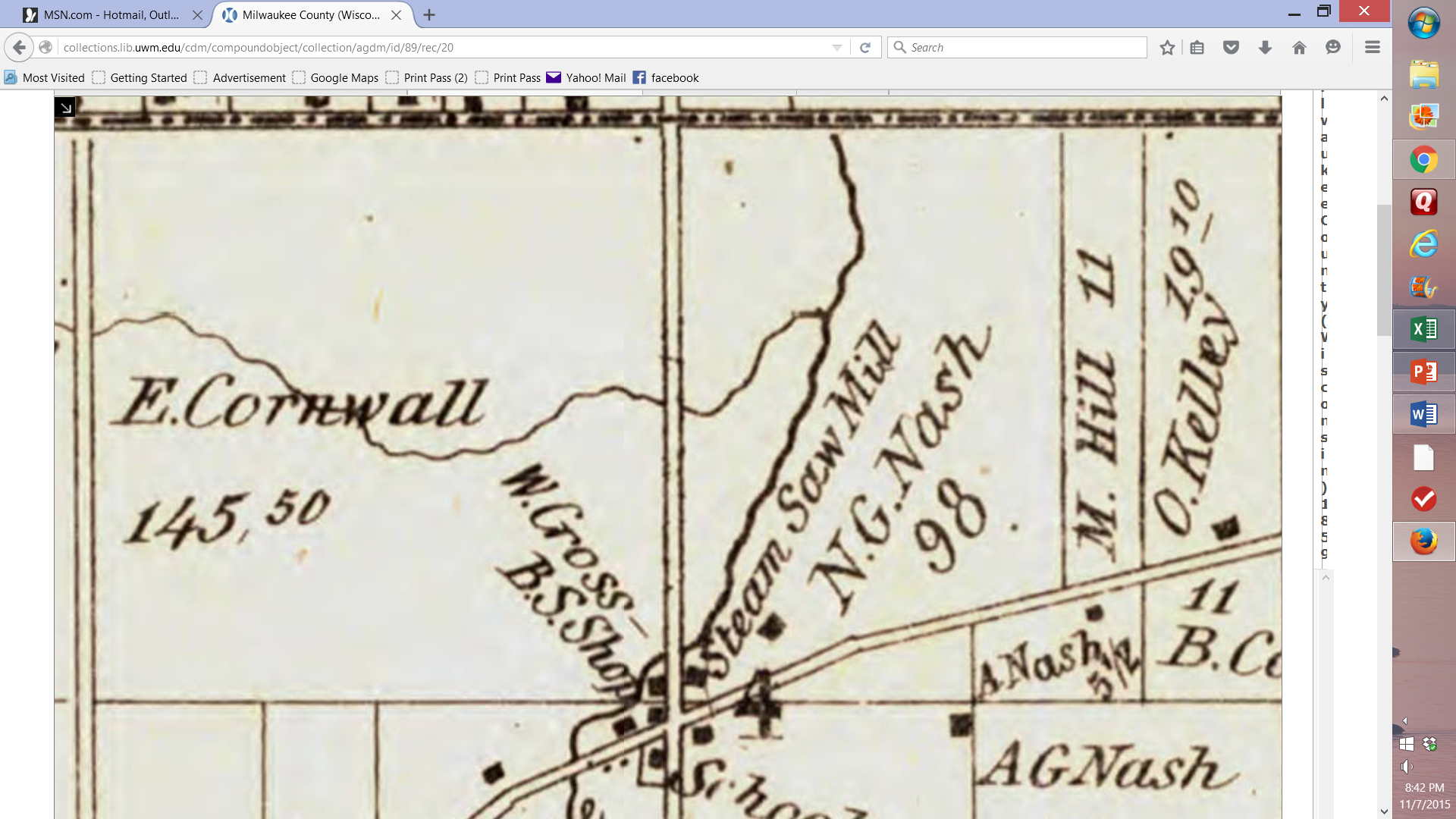 Honey Creek/North Greenfield
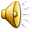 Douvalle
Mansion
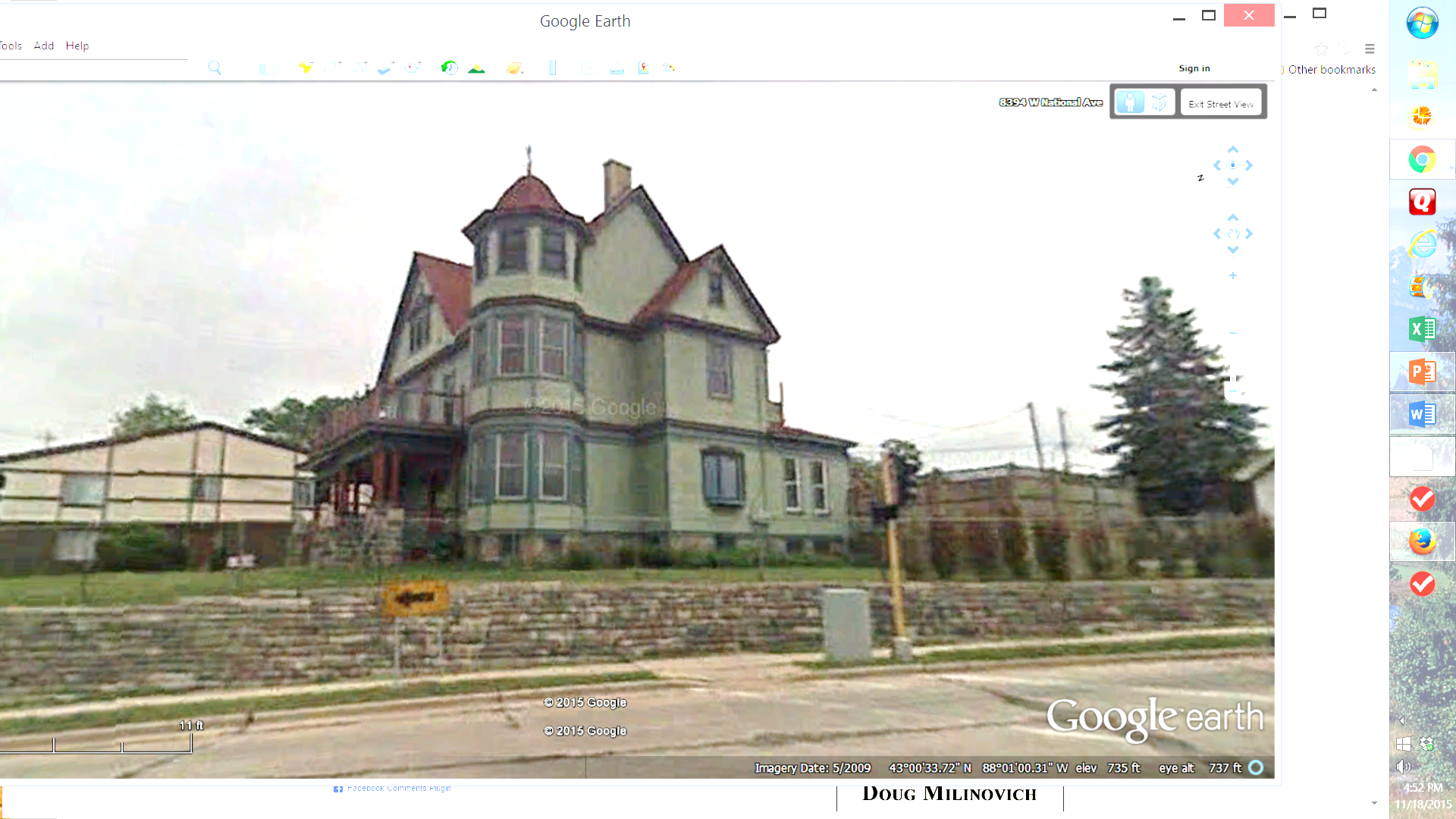 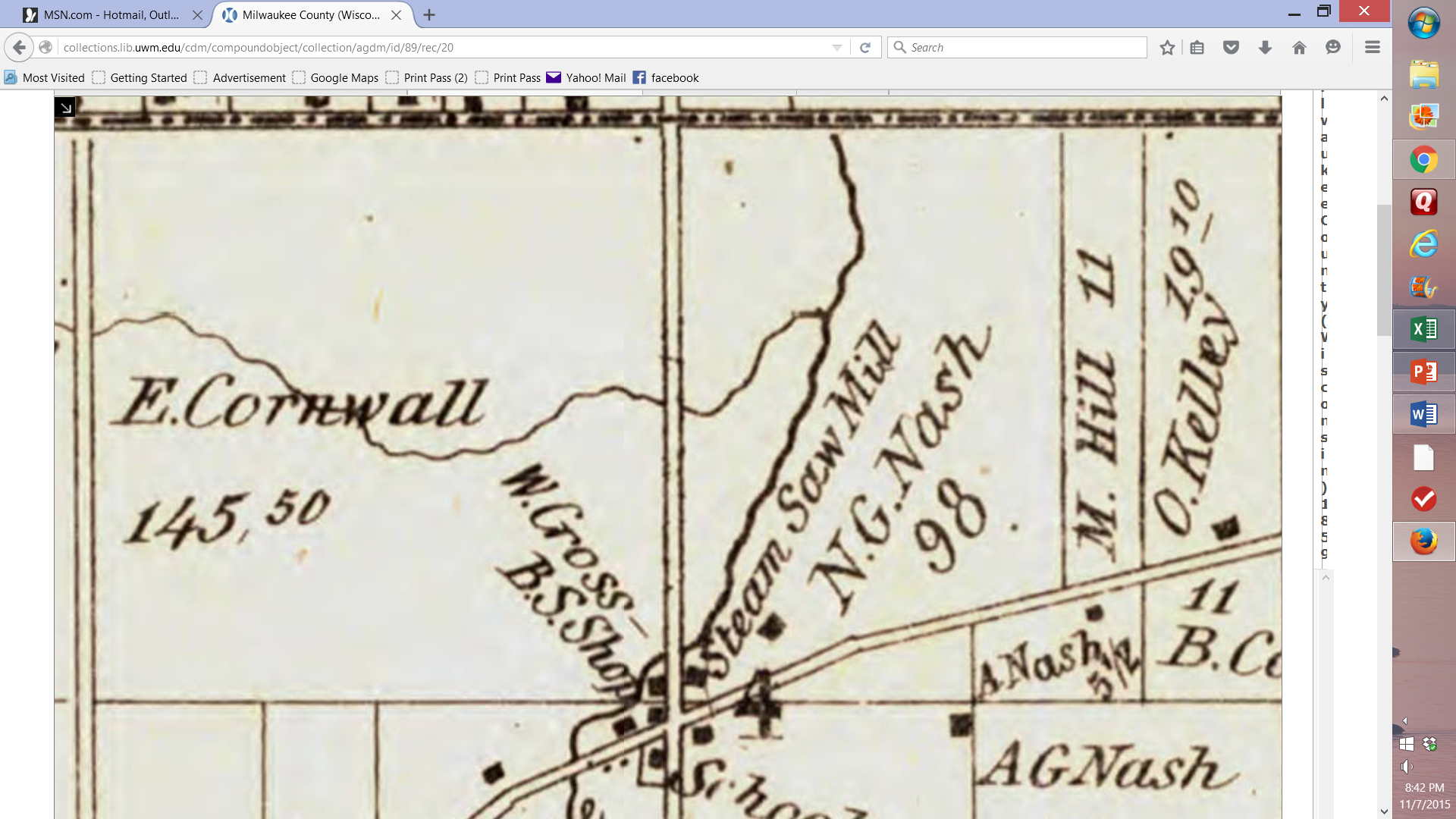 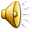 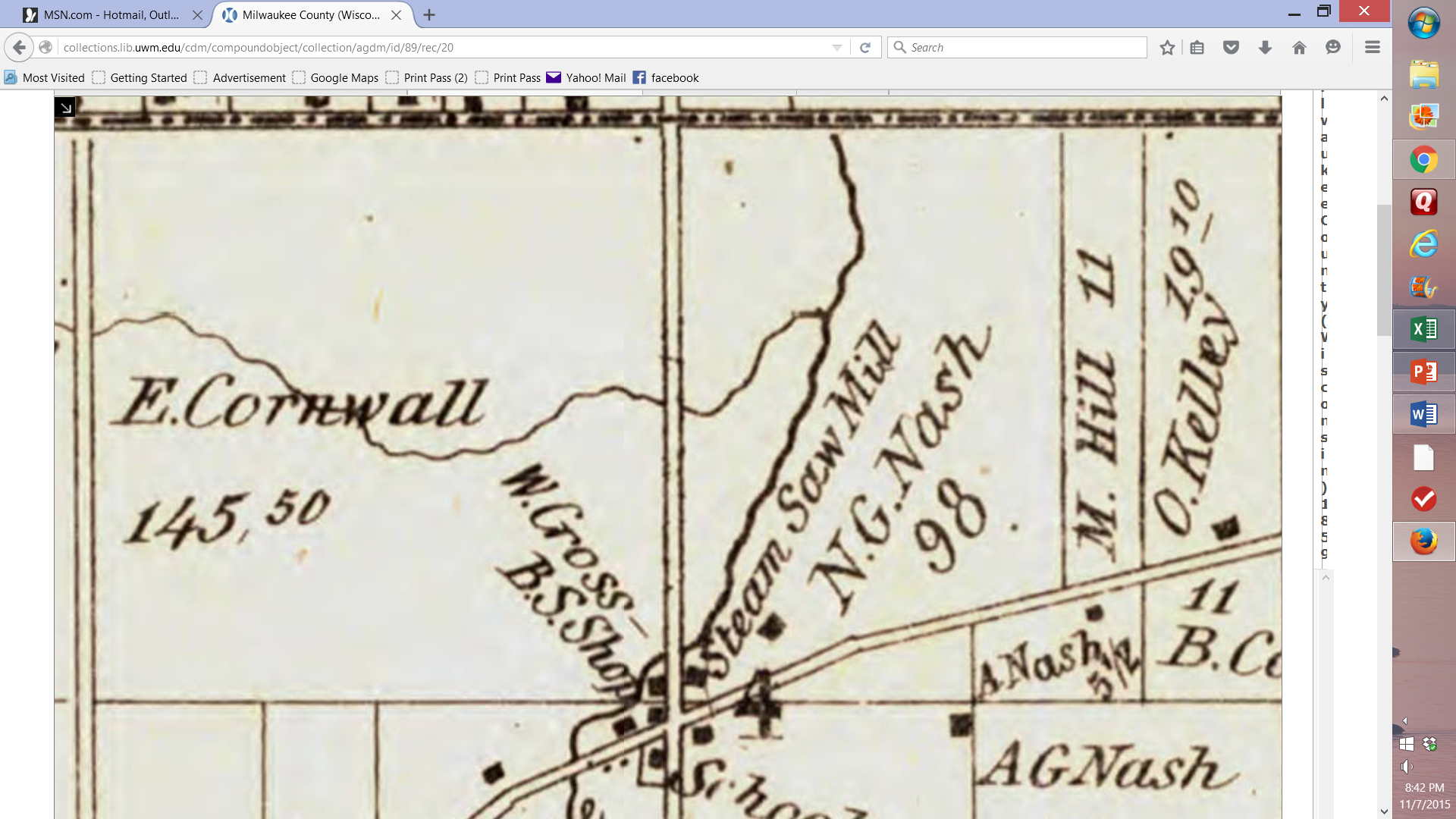 Honey Creek/North Greenfield
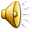 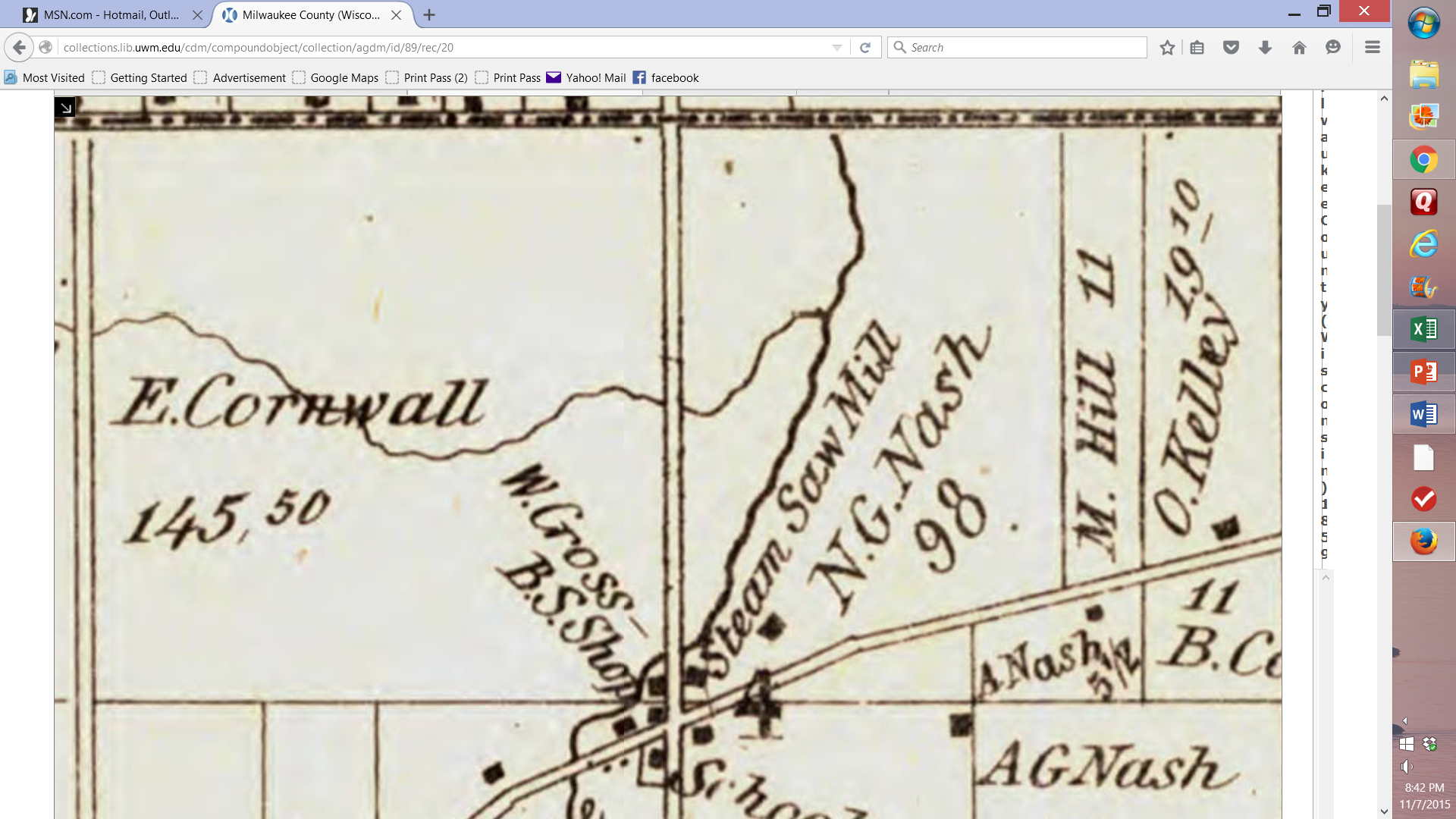 Honey Creek/North Greenfield
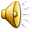 2016
The mill area is a skate park
(NE corner of 84th & National)
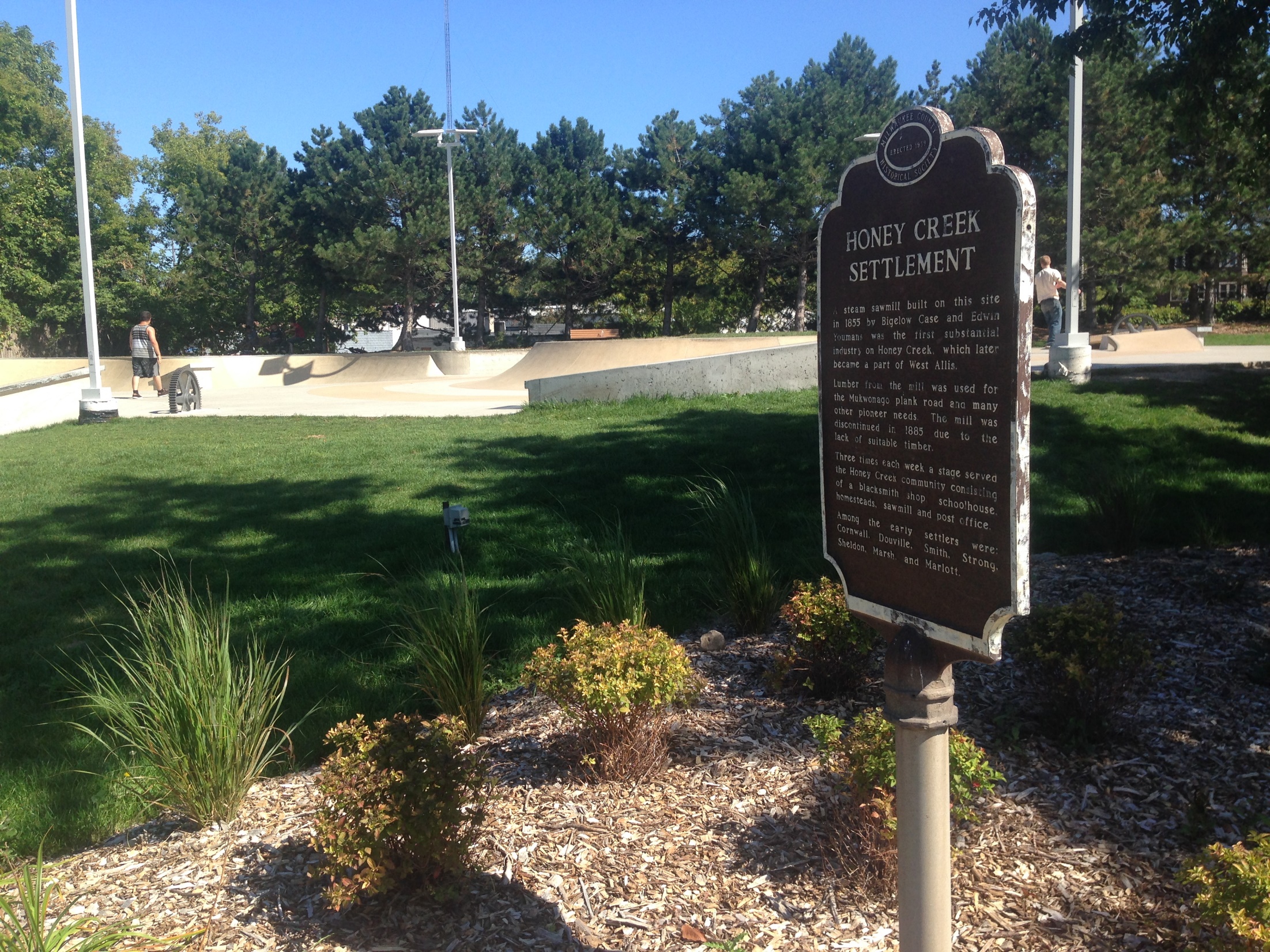 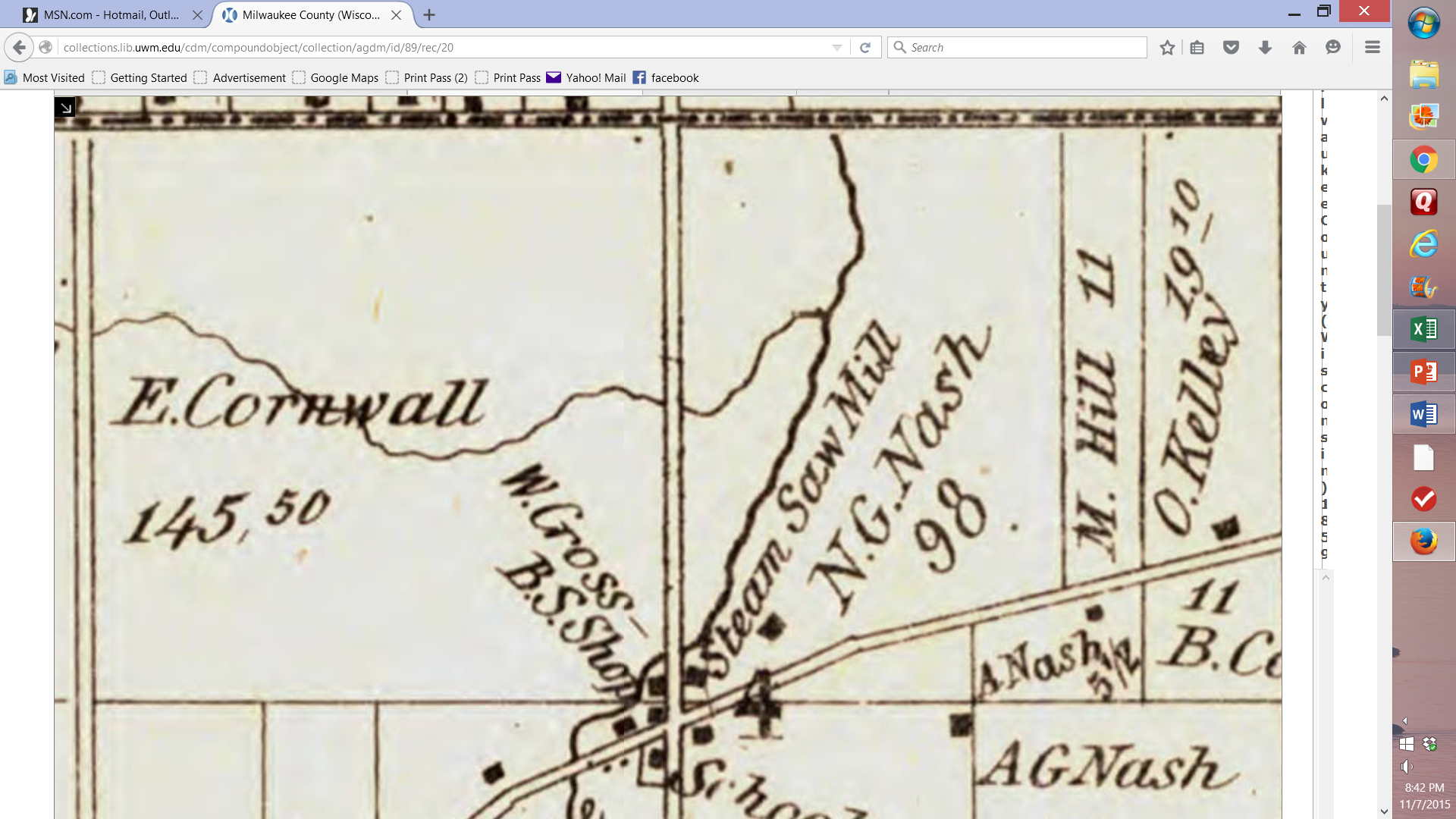 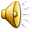 A steam sawmill built on this site in 1855 by Bigelow Case and Edwin Youmans was the first substantial industry on Honey Creek, which later became part of West Allis.    Lumber from the mill was used for the Mukwonago plank road and many other pioneer needs. The mill was discontinued in 1885 due to the lack of suitable timber.     Three times each week a stage served the Honey Creek community consisting of a blacksmith shop, schoolhouse, homesteads, sawmill and post office.   Among the early settlers were: Cornwall, Douville, Smith, Strong, Sheldon, Marsh, and Marlott.
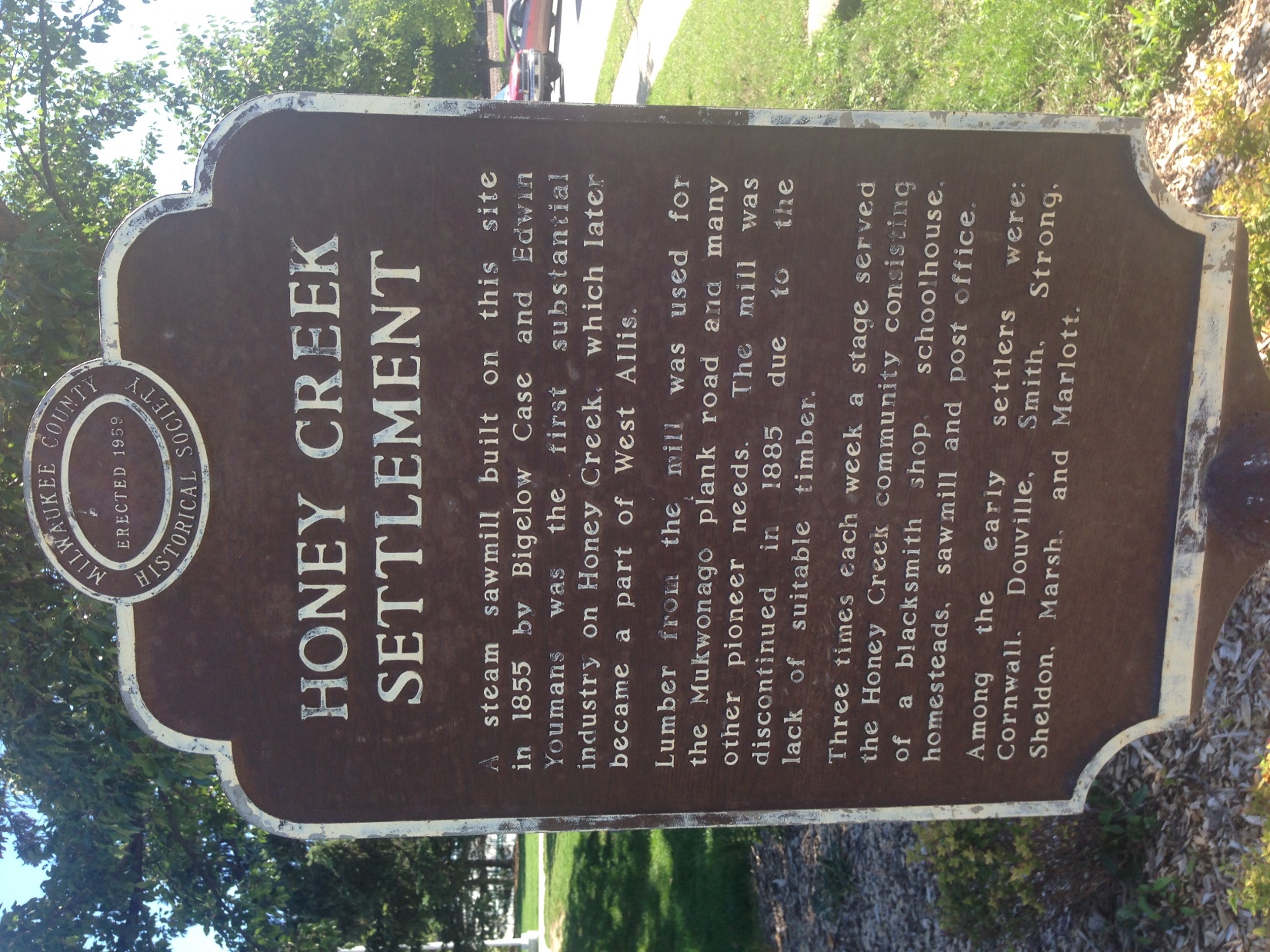 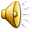 Log Cabin School Replica
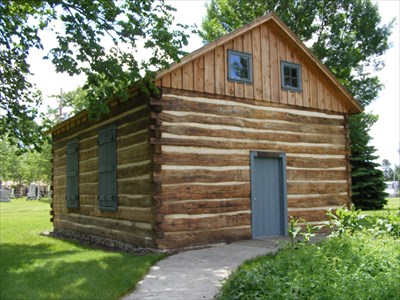 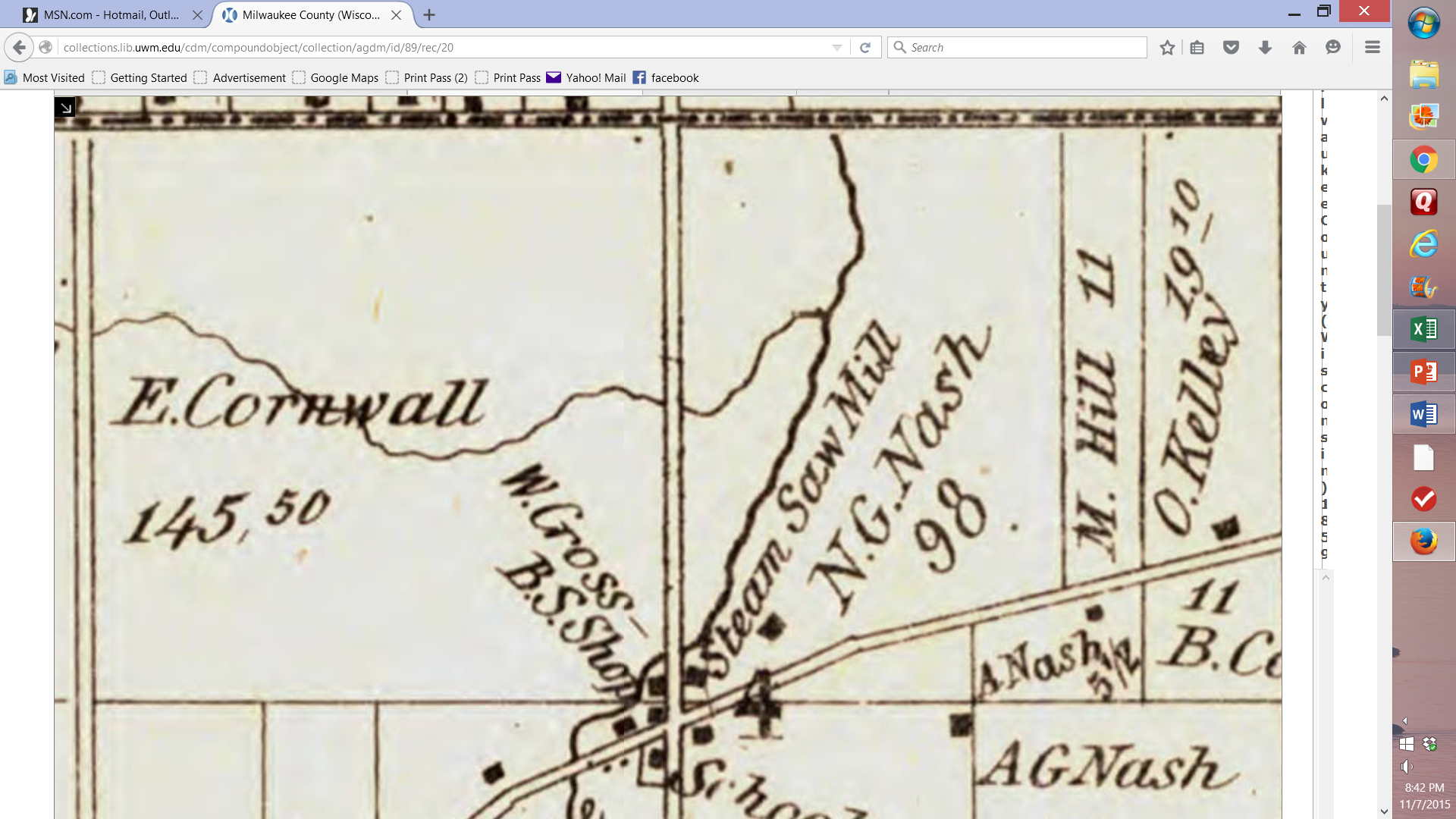 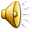 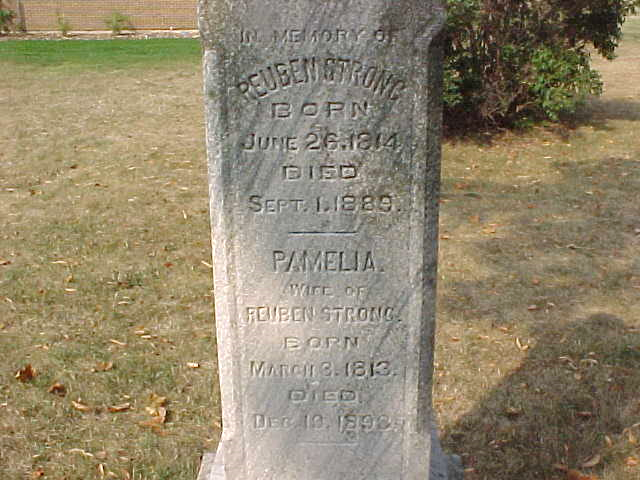 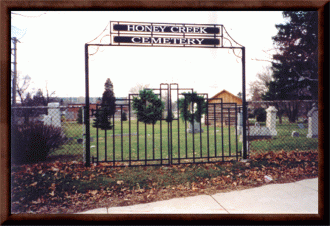 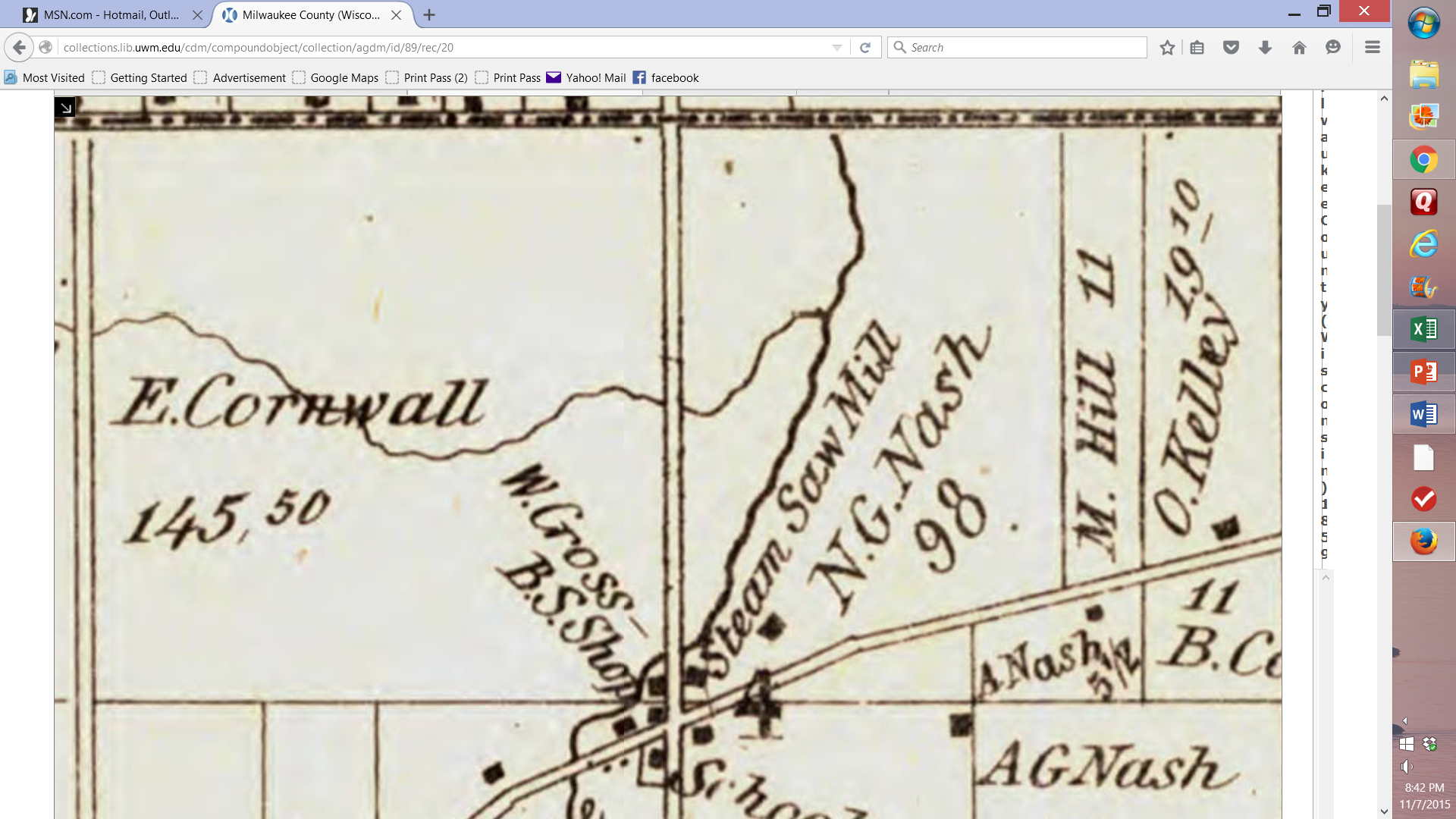 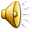 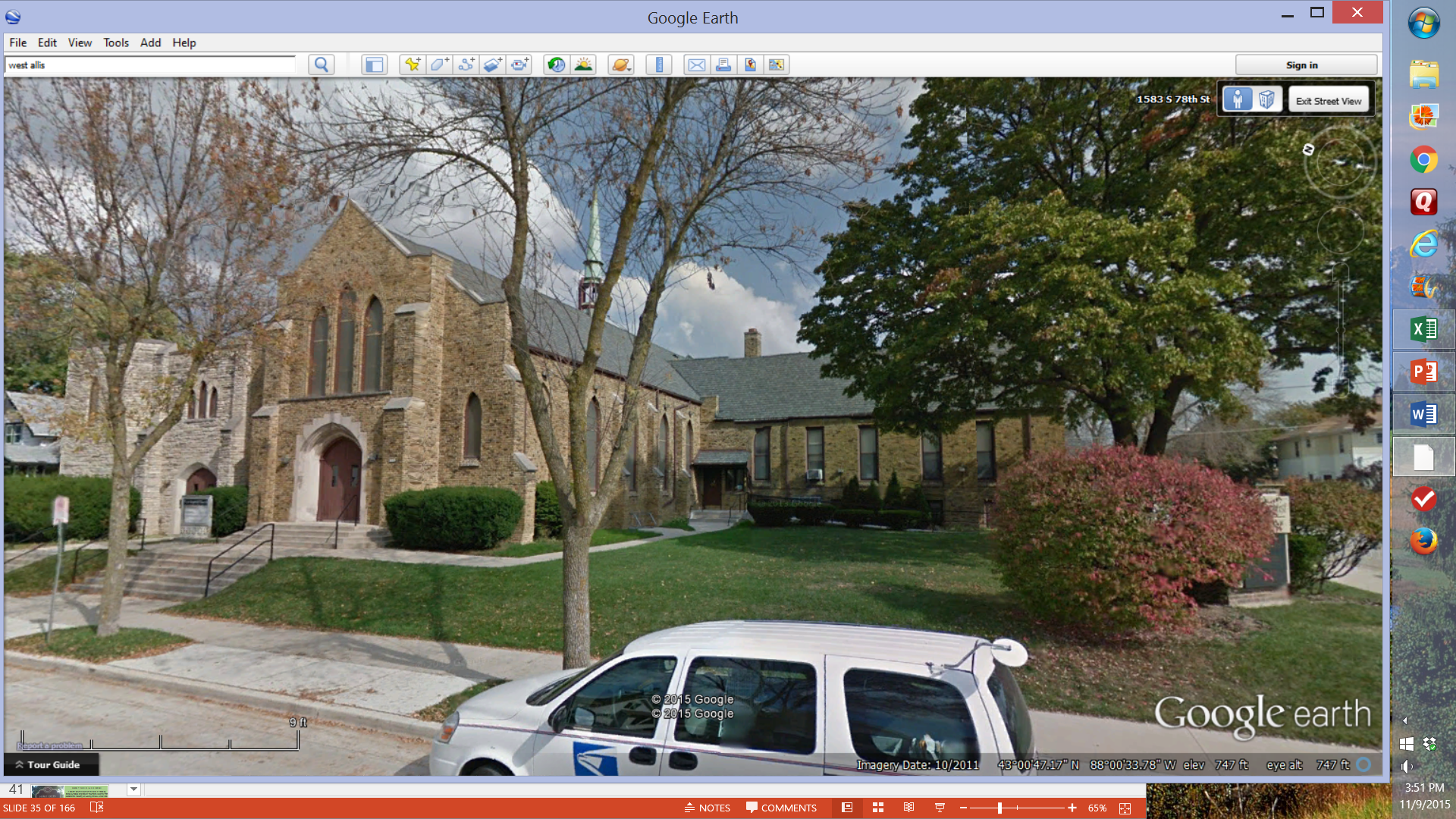 Our Story:

First Baptist Church of West Allis

End of history 6
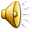